Особенности инкассации и перевозки денежной наличности 
с учетом международного опыта
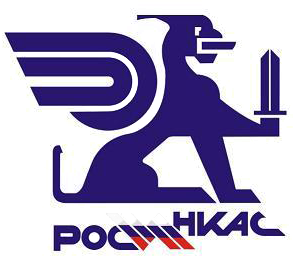 Российское объединение инкассации (РОСИНКАС) 
Центрального банка Российской Федерации (Банка России)
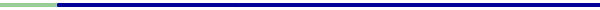 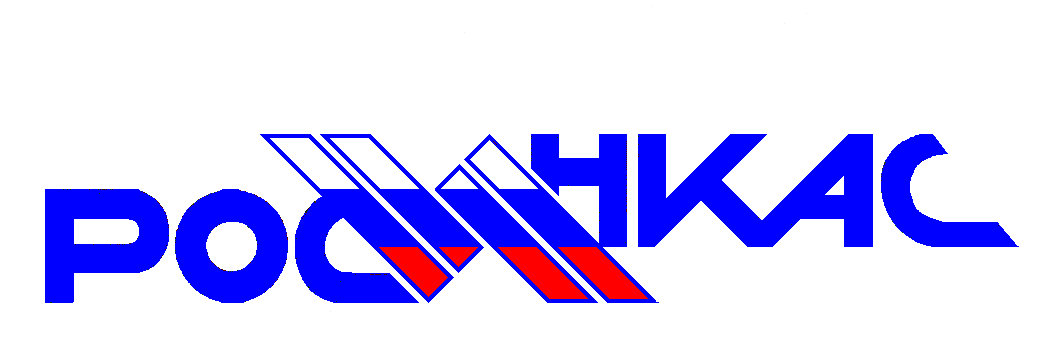 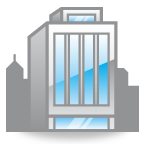 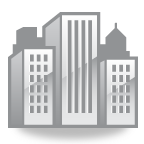 История и статус 
Российского объединения инкассации
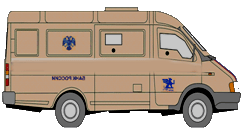 1 августа 1939г. – создана служба инкассации 
при Госбанке СССР
Дата считается профессиональным праздником 
инкассаторов.


22 января 1988г. – создано Российское объединение инкассации (Объединение «РОСИНКАС»)
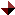 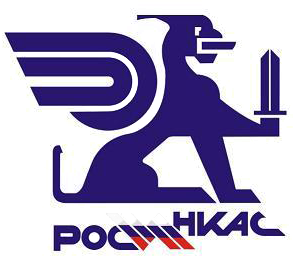 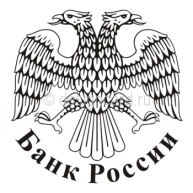 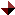 Входит в единую централизованную систему Банка России


Основная функция – обеспечение деятельности Банка России по организации наличного денежного обращения на территории Российской Федерации
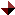 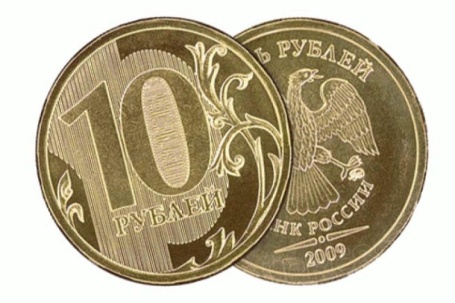 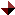 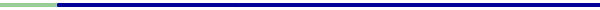 2
2
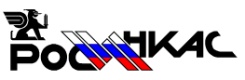 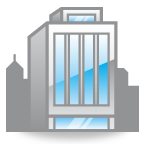 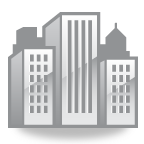 Виды деятельности 
Объединения “РОСИНКАС”
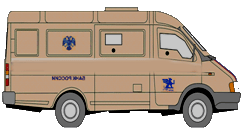 инкассация наличных денег и других ценностей, перевозка ценностей в том числе 
ценностей резервных фондов по поручению Банка России;

перевозка ценностей кредитных организаций;

обслуживание программно-технических средств (банкоматов, платежных терминалов); 

хранение ценностей;

доставка межбанковских расчетных документов, экспедирование расчетных документов и 
корреспонденции; 

охрана мест хранения ценностей кредитных организаций и иных юридических и физических лиц, 
объектов Банка ;

кассовое обслуживание  кредитных организаций;

техническое обслуживание кассовых терминалов, автоматических сейфов, банкоматов и других ПТС;

диагностика, ремонт и техническое обслуживание транспортных средств;

оборудование транспортных средств комплектами броневой защиты и иными спецсредствами для
обеспечения безопасности инкассаторских, кассовых работников, водителей автотранспорта и обеспечения
сохранности перевозимых ценностей
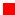 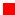 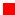 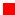 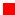 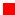 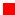 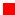 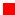 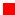 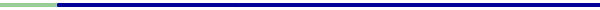 3
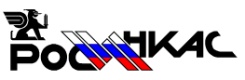 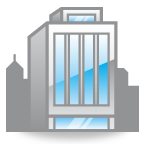 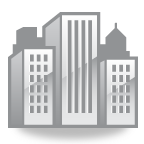 Объединения “РОСИНКАС”
сегодня
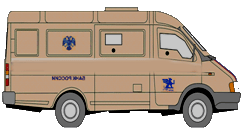 78 территориальных управлений инкассации (филиалов)

Более 500  территориально обособленных участков инкассации






Более 18 000 человек  -
численность работников
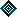 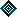 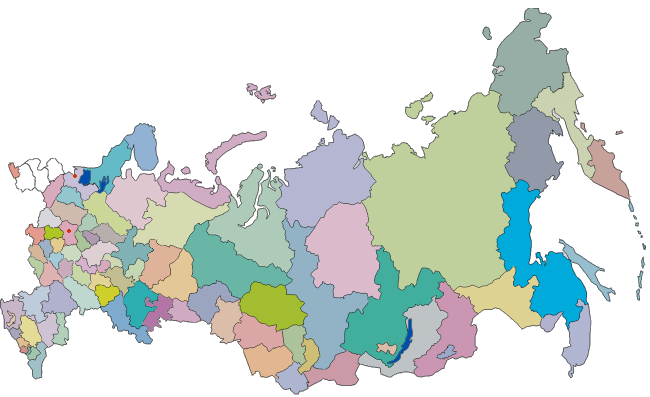 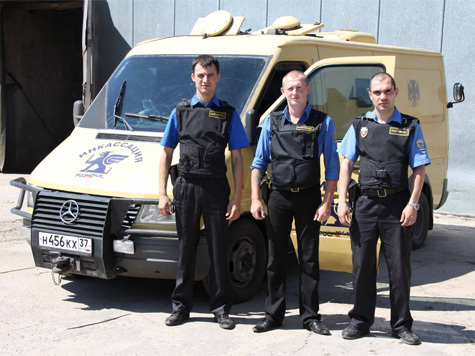 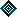 Производительность труда на одного работника – 69 954 рубля
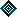 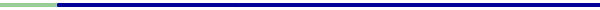 4
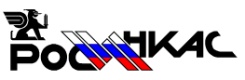 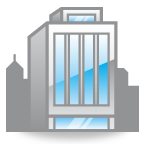 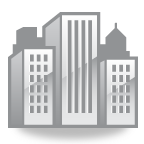 Клиентcкая база Объединения “РОСИНКАС”
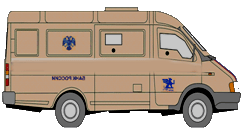 Более 100 000 клиентов на 4,5 тыс. маршрутах:

более 600 кредитных учреждений

более 1 800 объектов охраны мест хранения ценностей

около 700 точек ГРКЦ и других подразделений Банка России

более 30 000 банкоматов и платежных терминалов

более  5 000 точек АЗС и ГНС

более 1 300 клиентов на кассовом обслуживании

более 300 единиц банкоматов и платежных терминалов на        техническом обслуживании
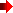 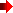 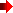 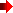 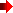 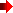 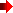 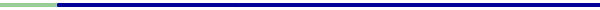 5
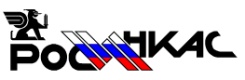 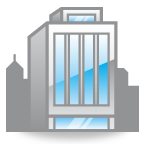 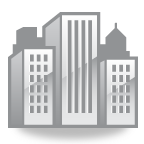 Показатели финансово-хозяйственной детельности
 Объединения “РОСИНКАС” за 2011 г.
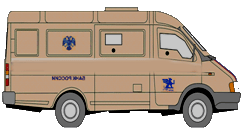 Годовой объем перевозок – 19,2 трлн. руб. 

Выручка от основной деятельности – 15,2 млрд. руб.

Годовая чистая прибыль – 1,3 млрд. руб.

Активы – 8,1 млрд. руб. 

Собственный капитал – 6,5 млрд. руб.
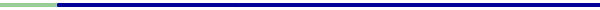 6
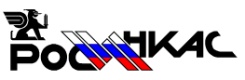 Инвестиционные программы 
Объединения “РОСИНКАС”
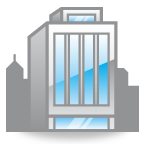 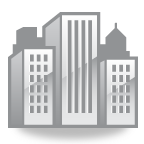 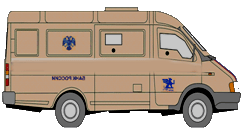 Объем расходов на обновление материально-технической базы в среднем составляет 600 – 800 млн. руб. в год

приобретение автомобильного транспорта (бронированного и небронированного), оснащение транспортных средств современными системами мониторинга;

внедрение  технических средств обеспечения безопасности ценностей и оружия;

капитальное строительство и реконструкция объектов недвижимости;

приобретение средств связи и вычислительной техники, внедрение программы автоматизации участков инкассации и включения их в единую информационно – управляющую систему (ЕИУС);

приобретение прочего оборудования в целях освоения  дополнительных видов услуг (оборудование для обработки денежной наличности, для оборудования ремонтных мастерских, т.п.)
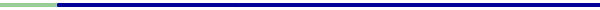 7
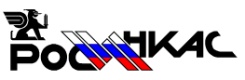 Материальное оснащение 
Объединения “РОСИНКАС”
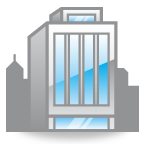 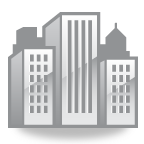 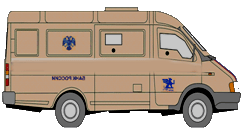 Автотранспортный парк
	Более 5 000 единиц  автомобильного 
транспорта, из них: 
около 4 000 единиц или свыше 75% от
 общего количества – бронированные 
автомобили,
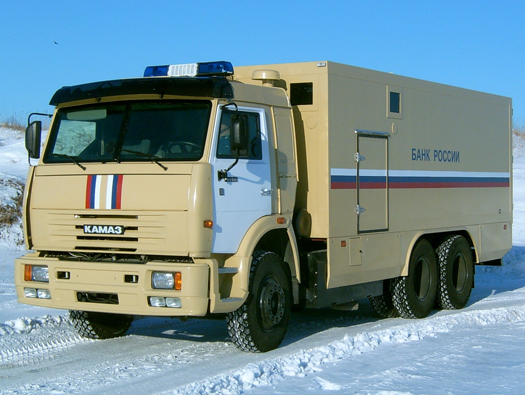 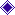 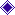 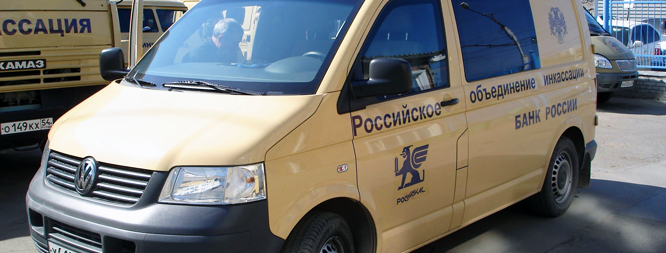 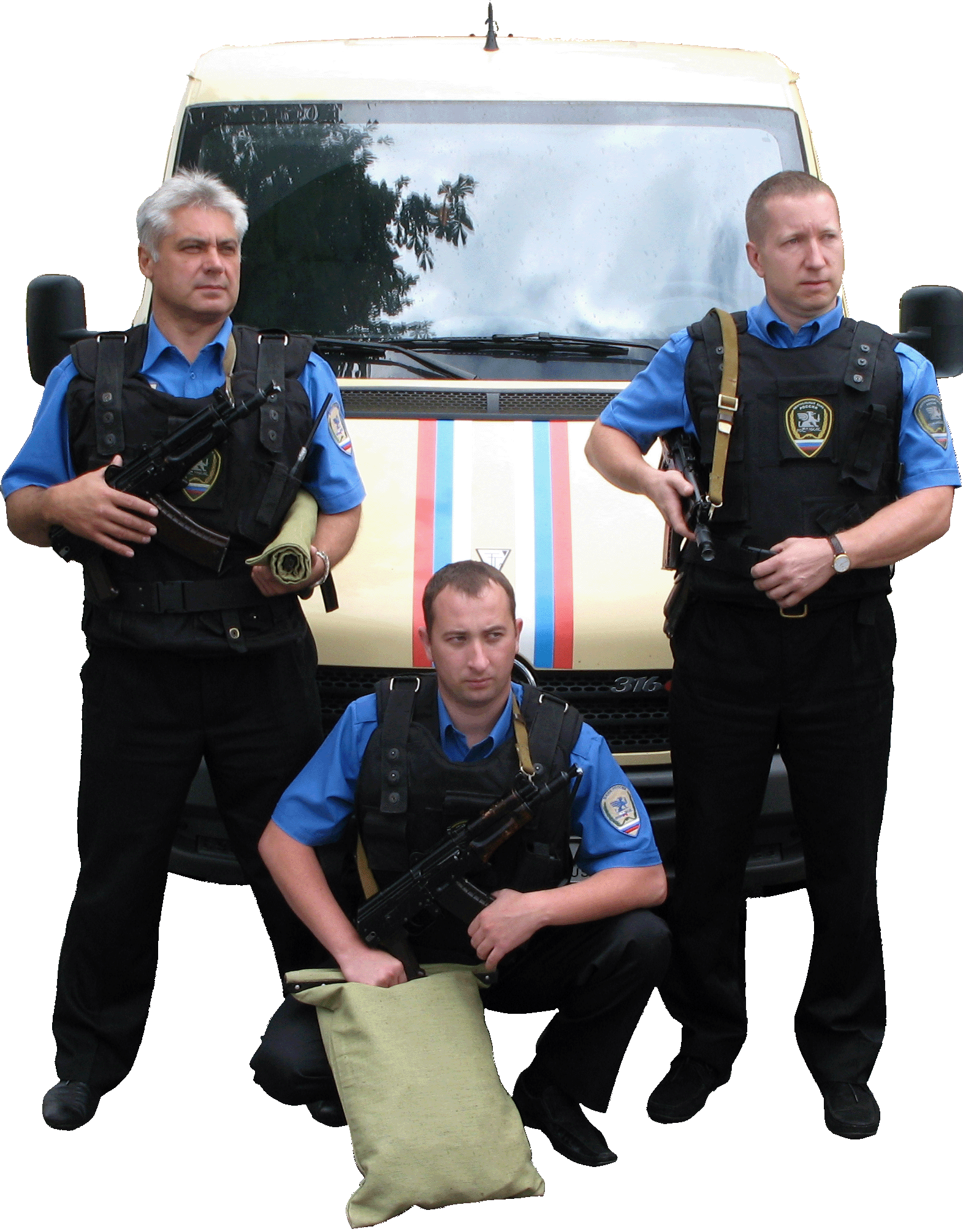 Специальная оснастка
	Бронежилеты и бронешлемы – более 15 тыс. ед.
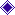 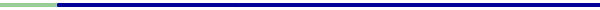 8
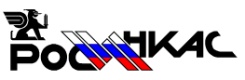 Мероприятия по повышению 
уровня безопасности
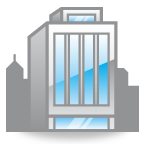 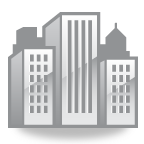 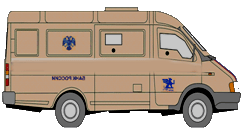 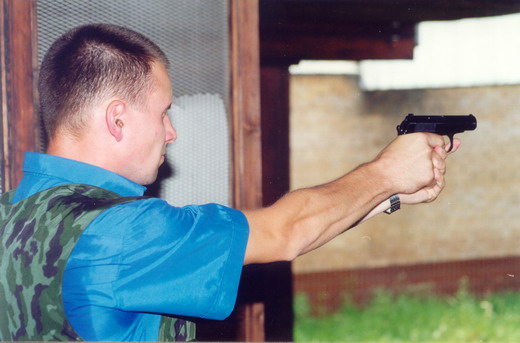 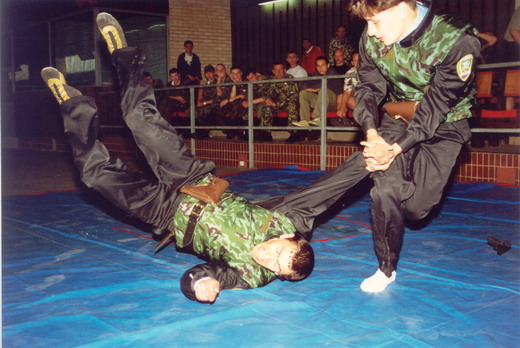 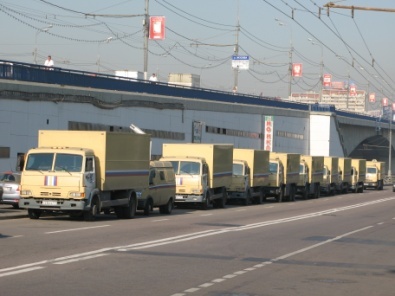 Активные меры безопасности:
- хорошее владение инкассаторами боевым оружием, приемами
индивидуальной защиты и хорошая общая спортивная подготовка

Пассивные меры безопасности:
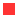 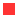 - широкое применение бронеавтомобилей и бронезащиты для инкассаторов и водителей – инкассаторов, строгое соблюдение технологии перевозок
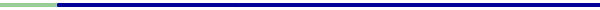 9
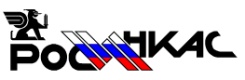 Фрагмент нападения на инкассаторов в России
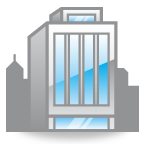 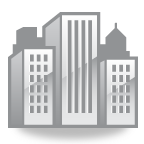 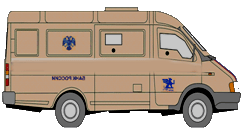 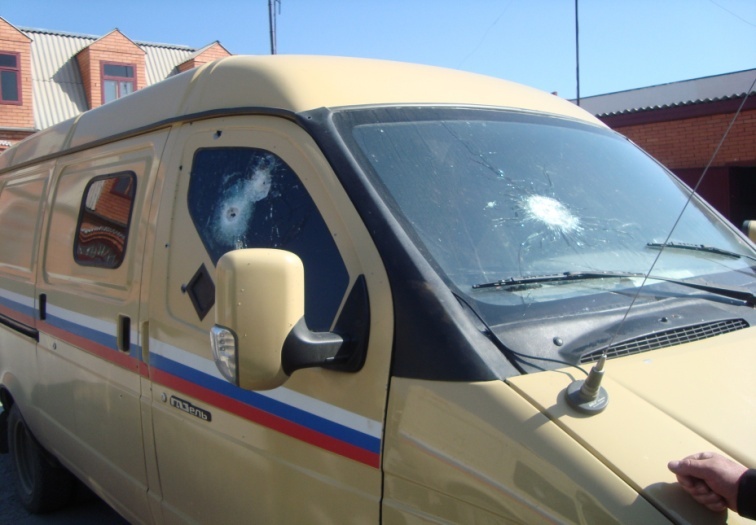 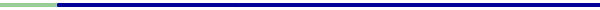 10
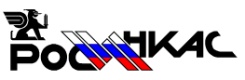 Динамика разбойных нападений на работников 
Объединения  “РОСИНКАС” за 2010-2011 гг.
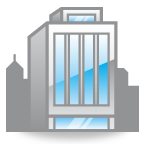 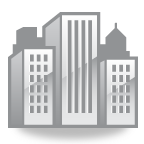 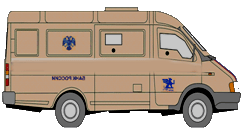 11
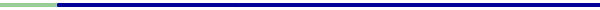 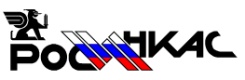 Соотношение утраченных и сохраненных ценностей
 за 2010-2011 гг. (млн. руб.)
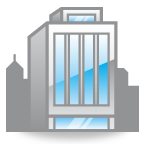 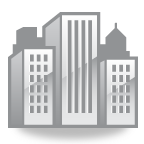 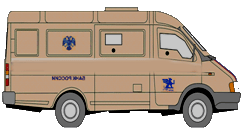 12
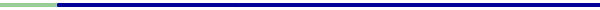 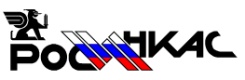 Нападения на инкассаторов в 2009-2010 году
 (данные по 36 европейским странам)
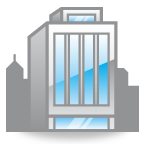 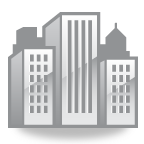 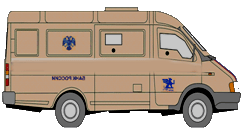 2009
2010
Разница
Снижение
Всего нападений
1 404
27 %
1 025
Снижение
Всего 
убытков
44,6 млн. евро
41,4 млн. евро
7  %
Рост
Средний убыток от нападения
31,7 тыс. евро
40,3 тыс. евро
27  %
13
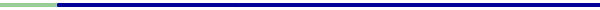 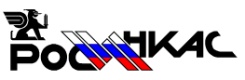 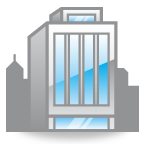 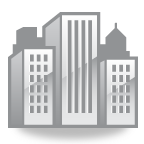 Средний уровень риска в 2010 году
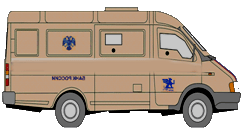 1 : 16 
Соотношение нападений 
и транспортных средств
14
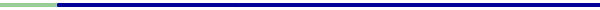 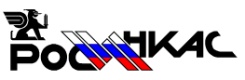 Статистика нападений на инкассаторов 2010 году 
(в абсолютном выражении)
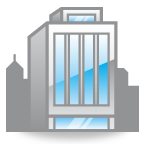 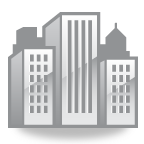 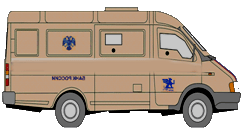 15
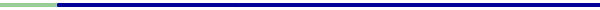 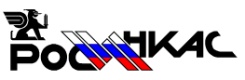 Статистика нападений на инкассаторов 2010 году 
(в процентах к итогу)
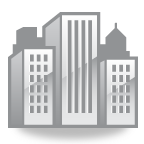 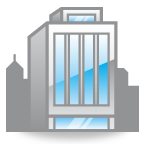 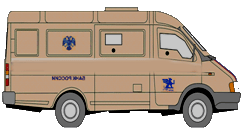 16
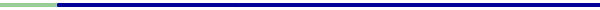 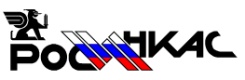 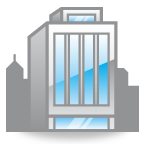 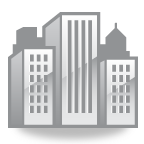 Примеры нападений на инкассаторов
Франция, Марсель 2010 г.
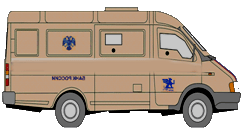 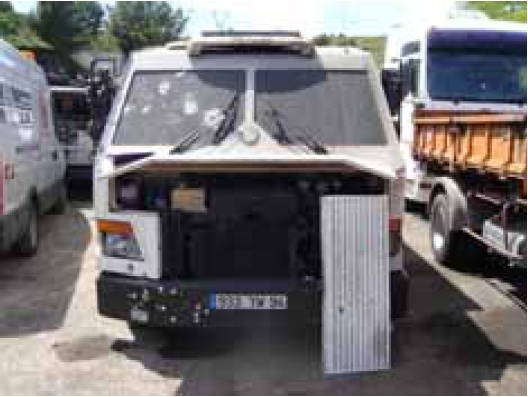 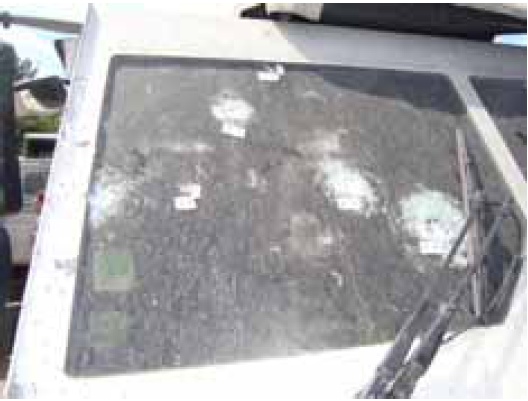 1
2
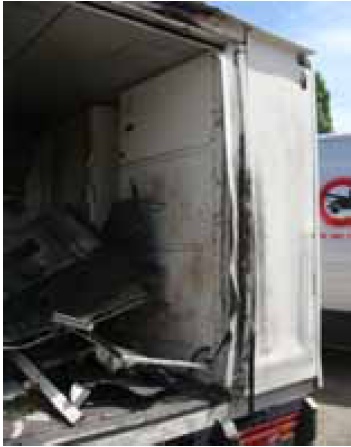 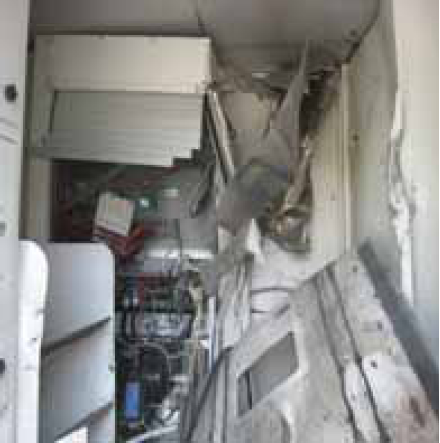 3
4
17
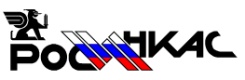 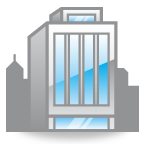 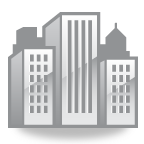 Примеры нападений на инкассаторов 
Великобритания, 2010 г.
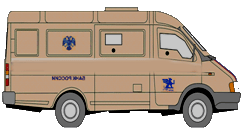 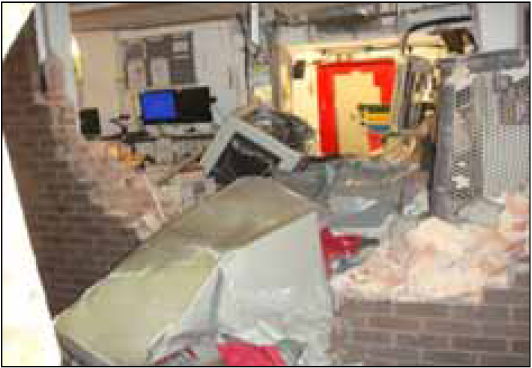 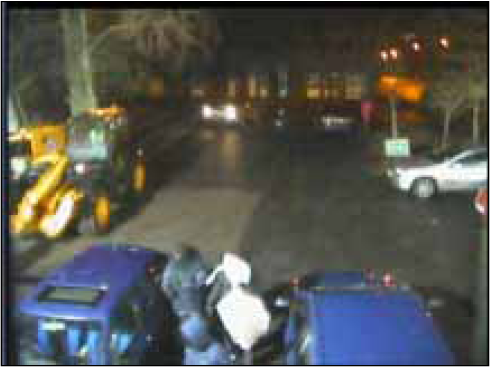 2
1
18
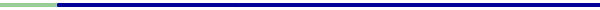 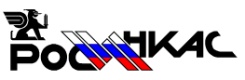 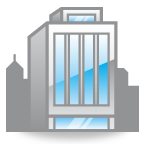 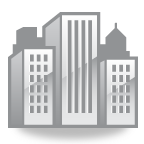 Примеры нападений на инкассаторов
Греция, январь 2010 г.
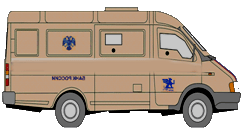 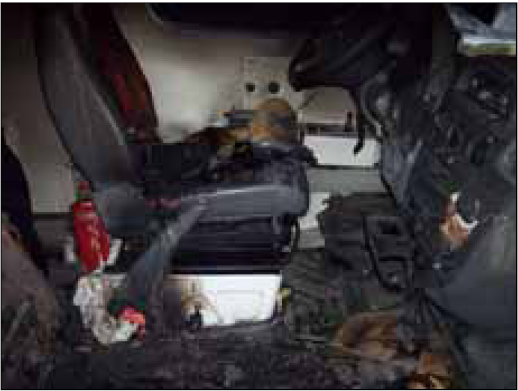 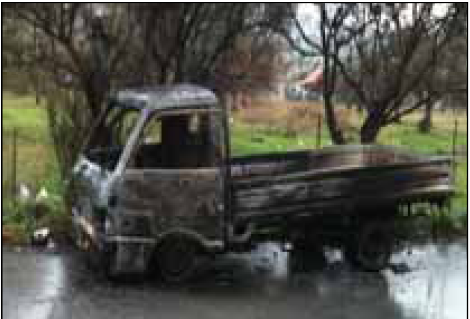 1
2
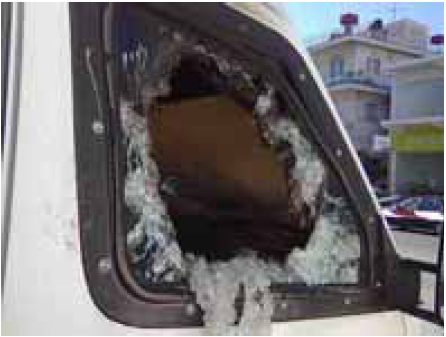 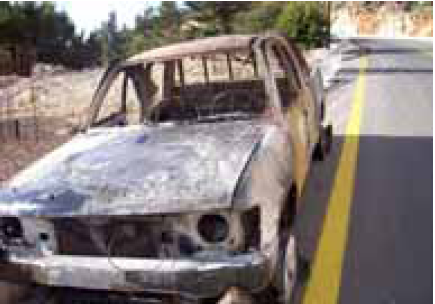 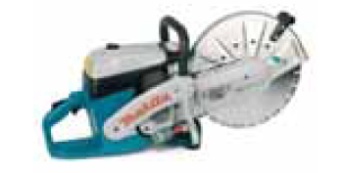 3
4
19
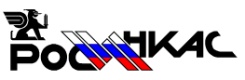 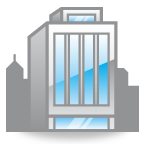 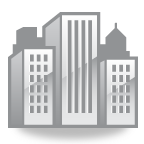 Количество нападений на инкассаторов в 
2009 - 2010 гг.
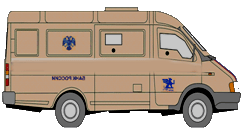 20
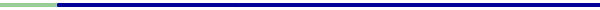 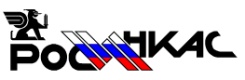 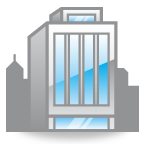 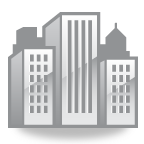 Количество нападений на инкассаторов в Европе 
2000 - 2010 гг.
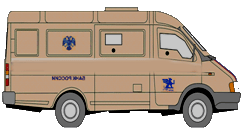 21
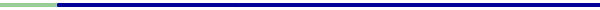 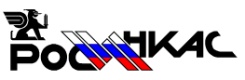 Количество нападений на инкассаторов 
в Великобритании в 2000 - 2010 гг.
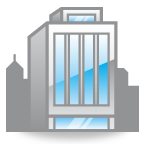 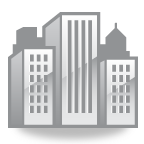 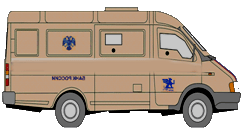 22
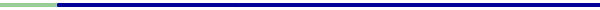 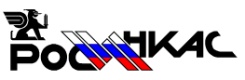 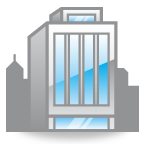 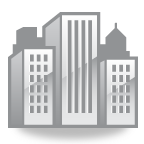 Количество нападений на инкассаторов 
во Франции в 2000 - 2010 гг.
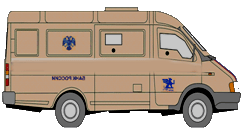 23
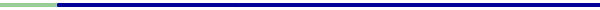 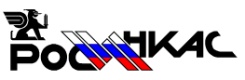 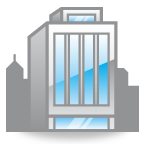 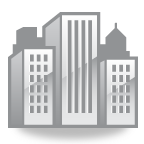 Количество нападений на инкассаторов 
в Португалии в 2000 - 2010 гг.
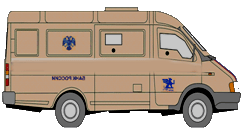 24
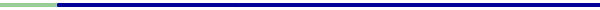 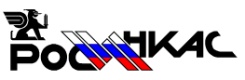 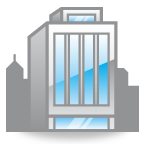 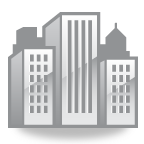 Кассовое обслуживание клиентов
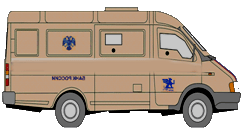 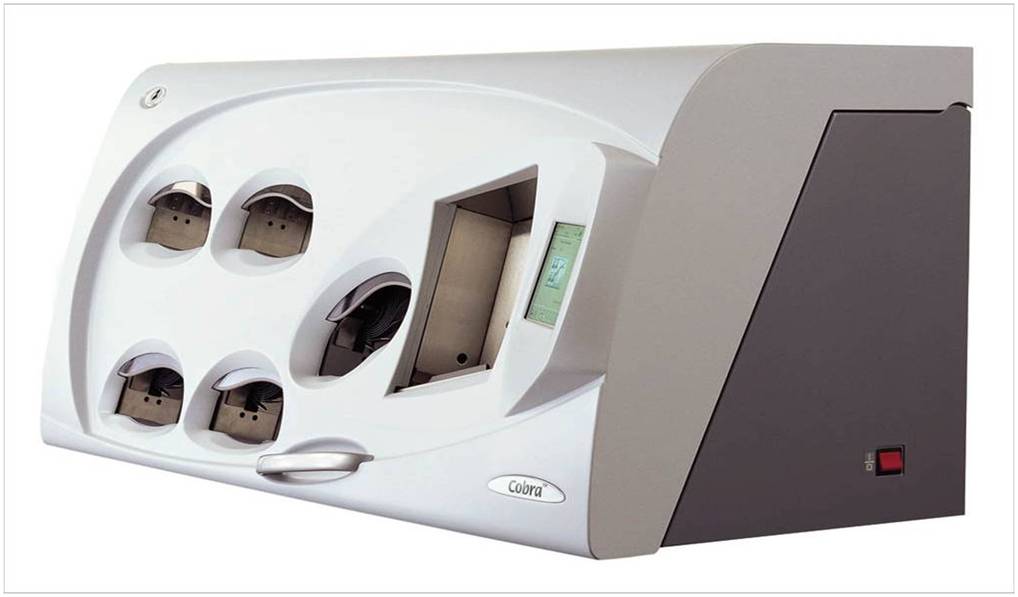 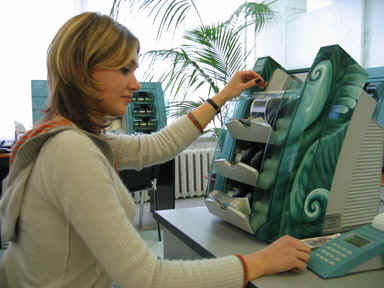 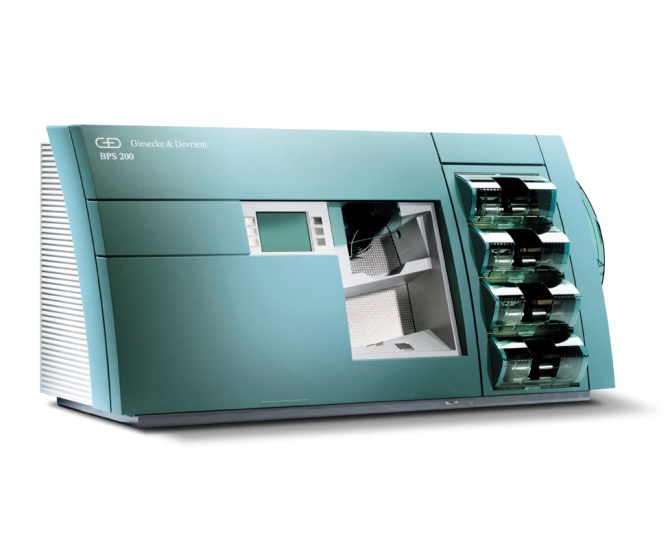 Кассовое обслуживания 
(прием, обработка и 
сдача наличных денег)


В 2011 г. обработано 121,16 млрд. руб.

На 10 % больше запланированного
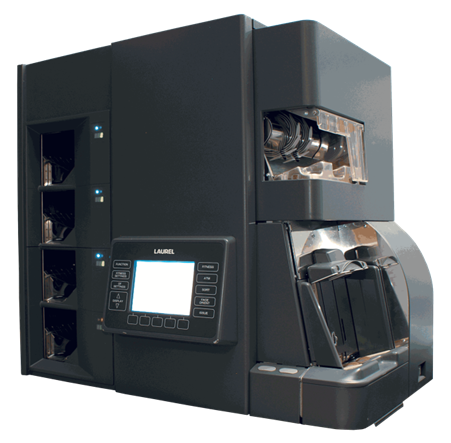 25
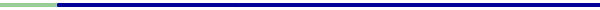 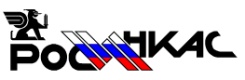 Техническое обслуживание банкоматов,  
автоматических сейфов, кассовых терминалов
 и других ПТС
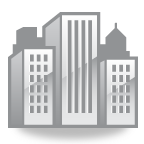 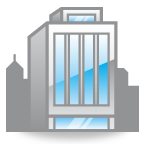 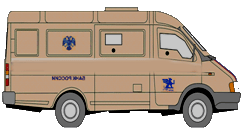 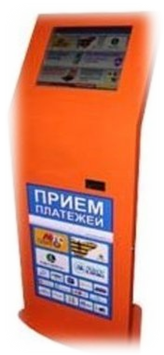 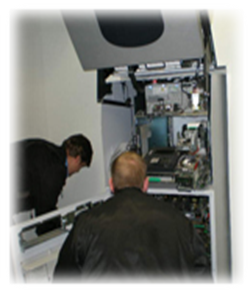 Осуществляется техническое облуживание банкоматов
с функциями cash-in, cash-out, производства компаний: 
NCR, Wincor Nixdorf, Diebold, Nautilus
26
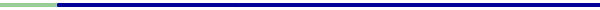 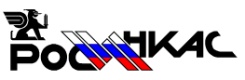 Спасибо за внимание!
27
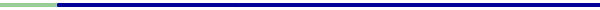 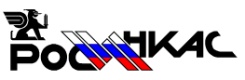